Decennial Census Digitization and Linkage Project
November 2021
Katie Genadek 		Trent Alexander
U.S. Census Bureau		University of Michigan
Any conclusions expressed herein are those of the authors and do not necessarily represent the views of the U.S. Census Bureau. All results were approved for release by the Census Bureau’s Disclosure Review Board (CBDRB-FY21-ERD002-022).
1
Overview
Background
Record linkage at the Census Bureau
Pilot project results
Project status
2
Available large-scale U.S. Census linkages
2000 census
2010 census
ACS
IPUMS Linked Samples
NBER Census Linking Project 
1850-1940
3
Available large-scale U.S. Census linkages
1940 census
2000 census
2010 census
ACS
IPUMS Linked Samples
NBER Census Linking Project 
1850-1940
4
Available large-scale U.S. Census linkages
1940 census
2000 census
2010 census
ACS
IPUMS Linked Samples
NBER Census Linking Project 
1850-1940
5
Why is this difficult?
Microdata files for 1960-1990 exist but do not include names

Names were handwritten on census forms

Census forms are stored on 250,000 microfilm reels

Forms and data are highly restricted to protect respondent confidentiality
6
Overview
Background
Record linkage at the Census Bureau
Pilot project results
Project status
7
How the Census Bureau links records
All cases linked to a common composite or reference file of administrative records
Linkage with name, date of birth, sex, birthplace, address
Uses standard techniques of data cleaning and probabilistic matching
Matched cases are assigned a “Protected Identification Key” (PIK)
8
Administrative data coverage: availability and gaps
Easiest to assign PIKs:
Taxpayers
Workers
Persons on Medicare (most of the 65+ population)
Persons receiving housing/medical/food assistance
Men who ever registered for Selective Service

Harder to assign PIKs:
Mobile and transient populations
Residents without SSN
Children not claimed on tax forms
9
9
Linkage rates for decennial censuses
10
Overview
Background
Record linkage at the Census Bureau
Pilot project results
Project status
11
1990 Pilot Project
Can we capture handwritten names with machines?

Scan the original forms from microfilm
Conduct Optical Character Recognition
Create truth data 
Evaluate output
12
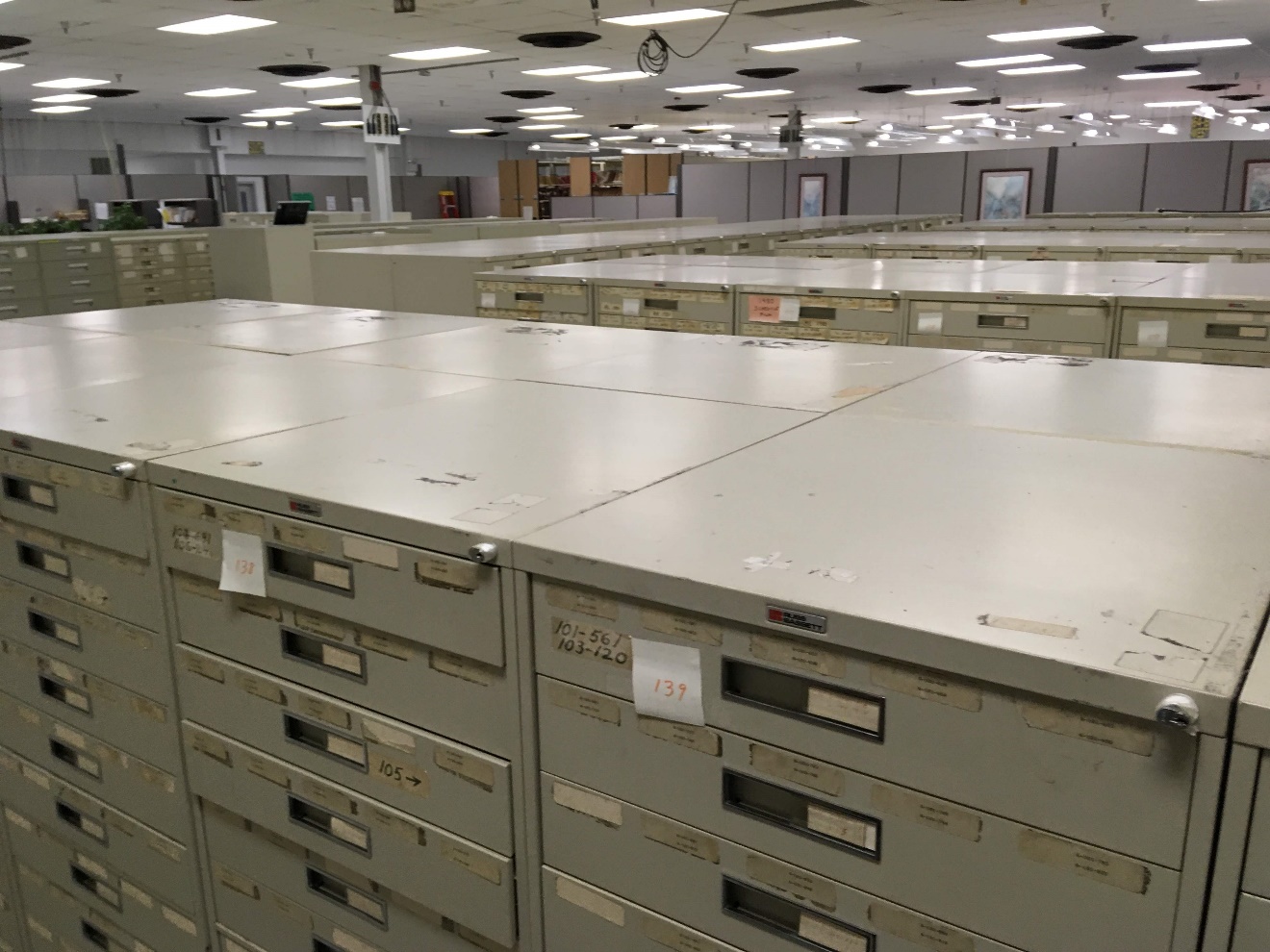 DRB approval numbers of CBDRB-FY19-204, CBDRB-FY20-ERD002-010
13
14
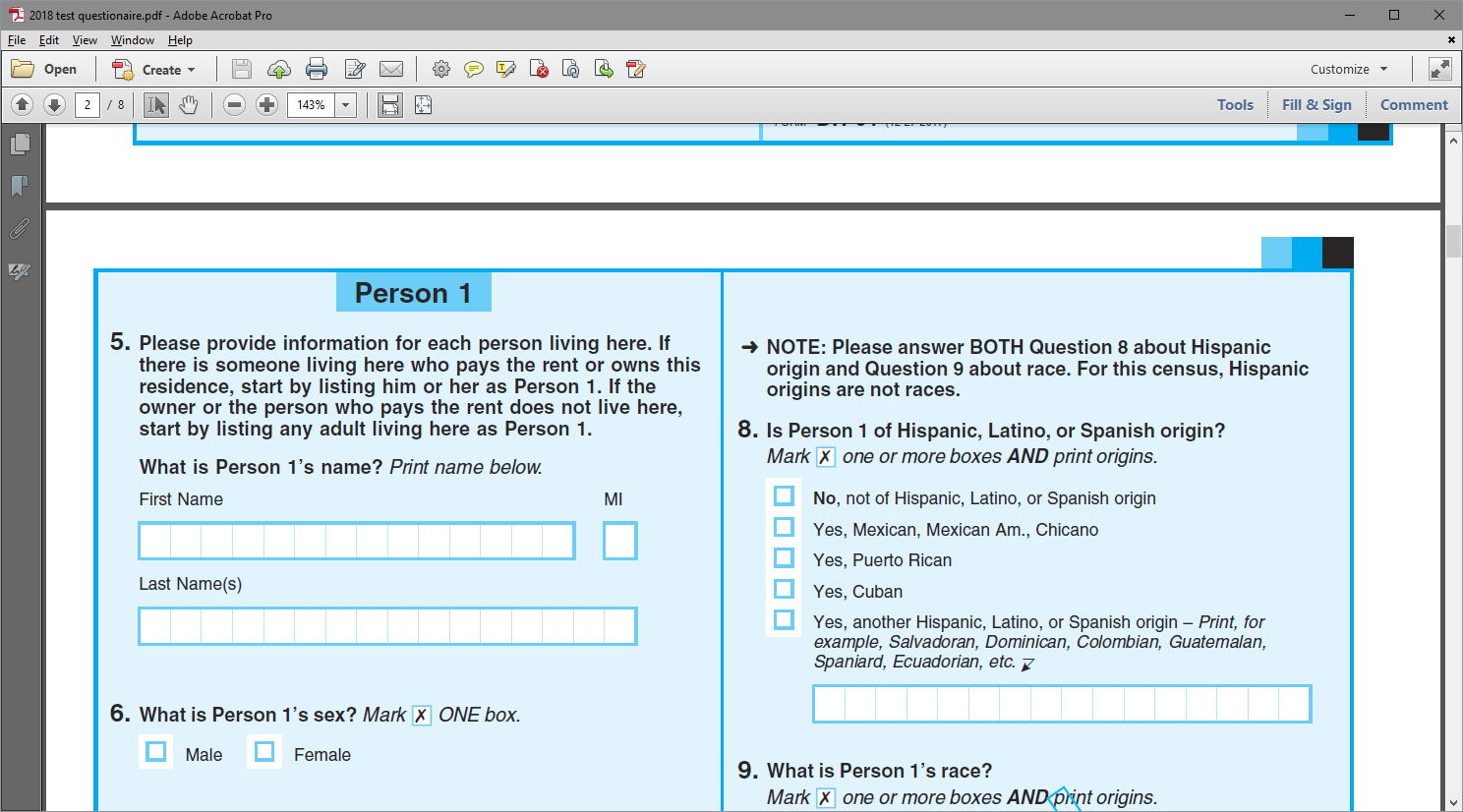 2020 Census
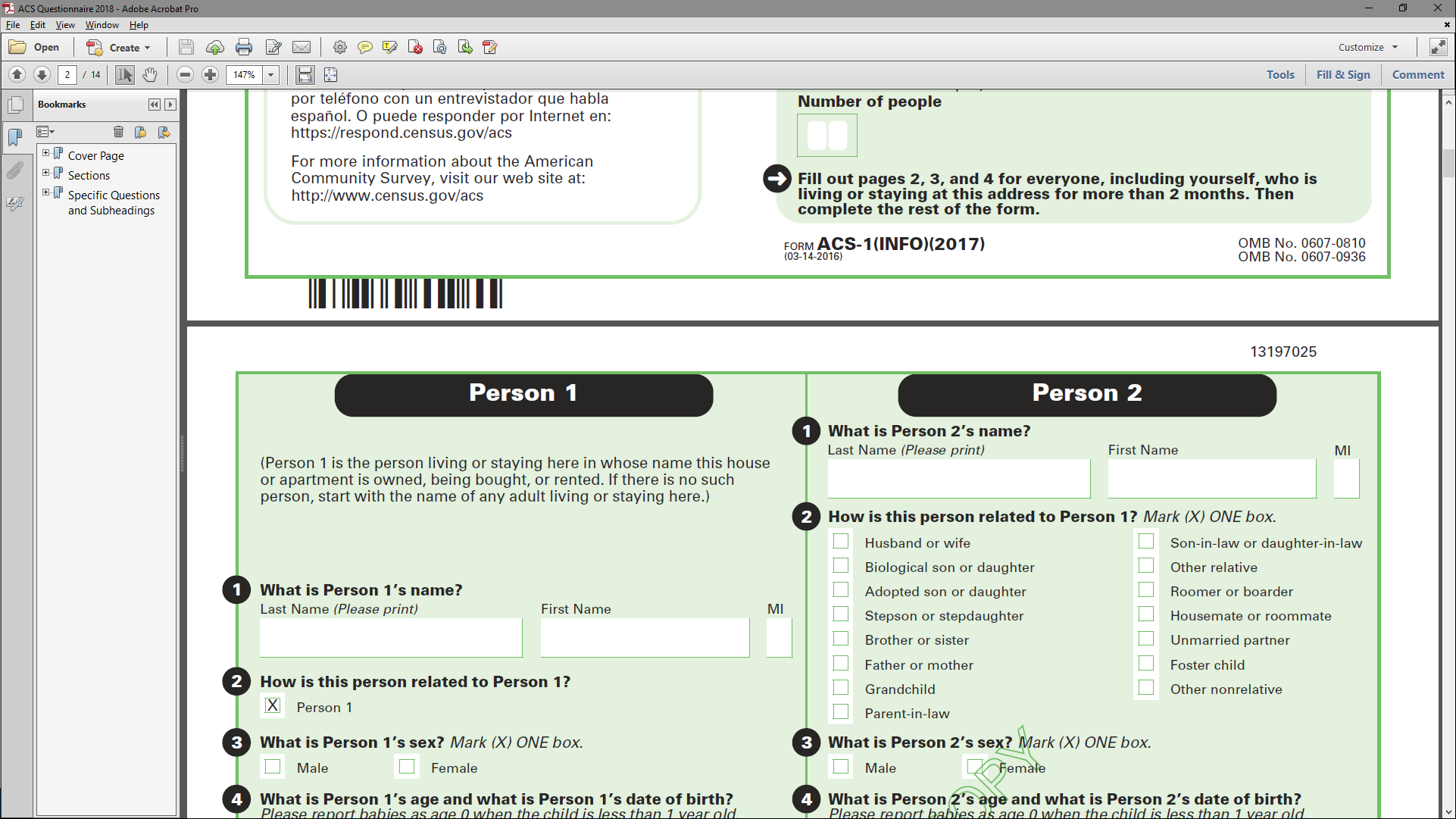 American Community Survey
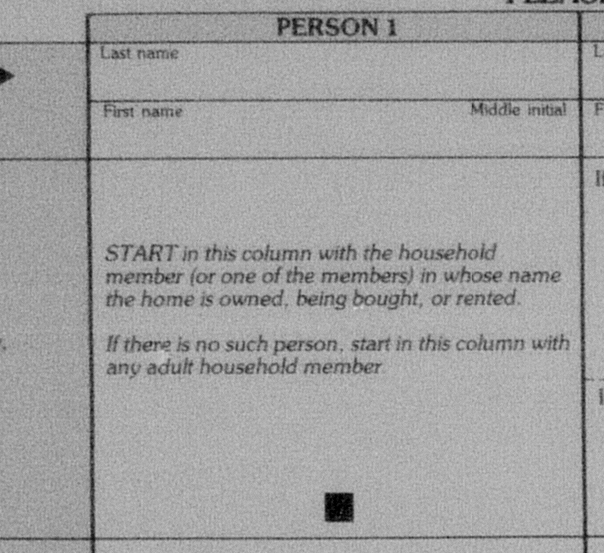 1990 Census
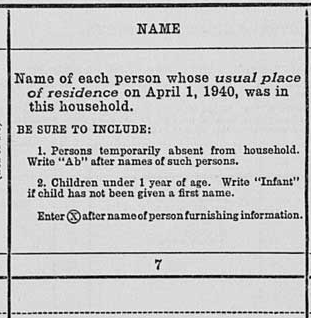 1940 Census
15
Scanning forms from microfilm
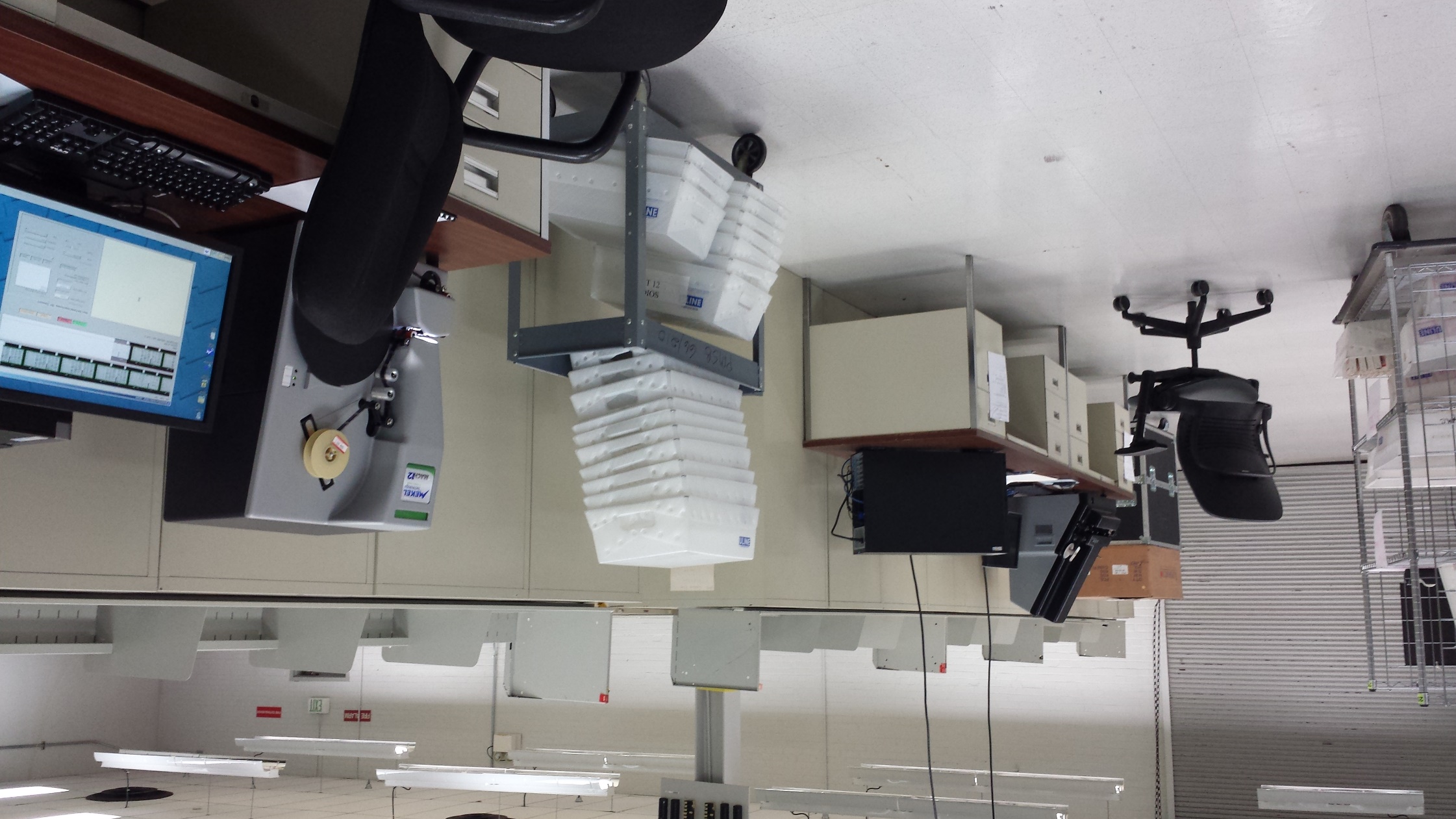 DRB approval numbers of CBDRB-FY19-204, CBDRB-FY20-ERD002-010
16
Conducting Optical Character Recognition
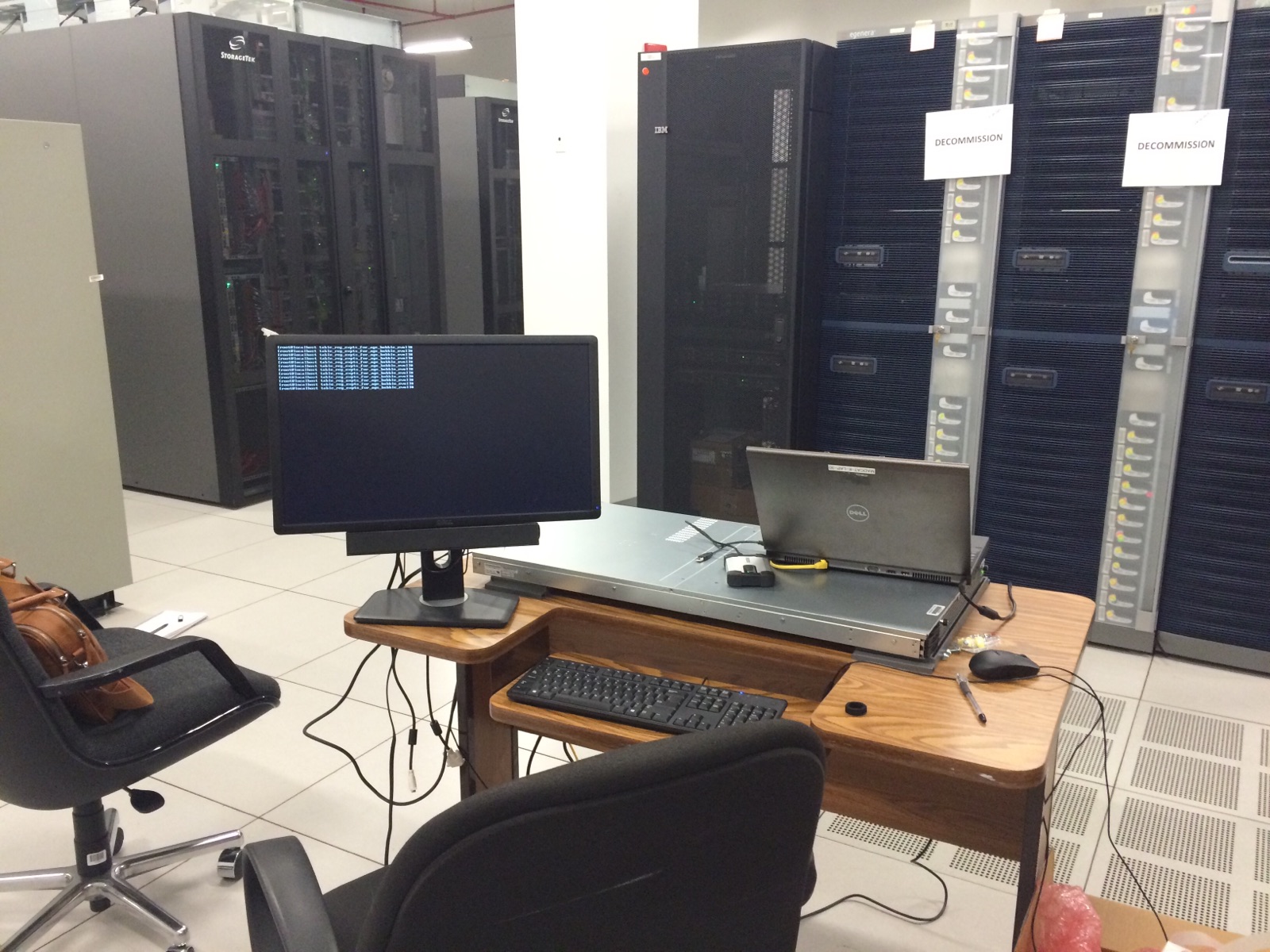 17
Creating Ground Truth Data
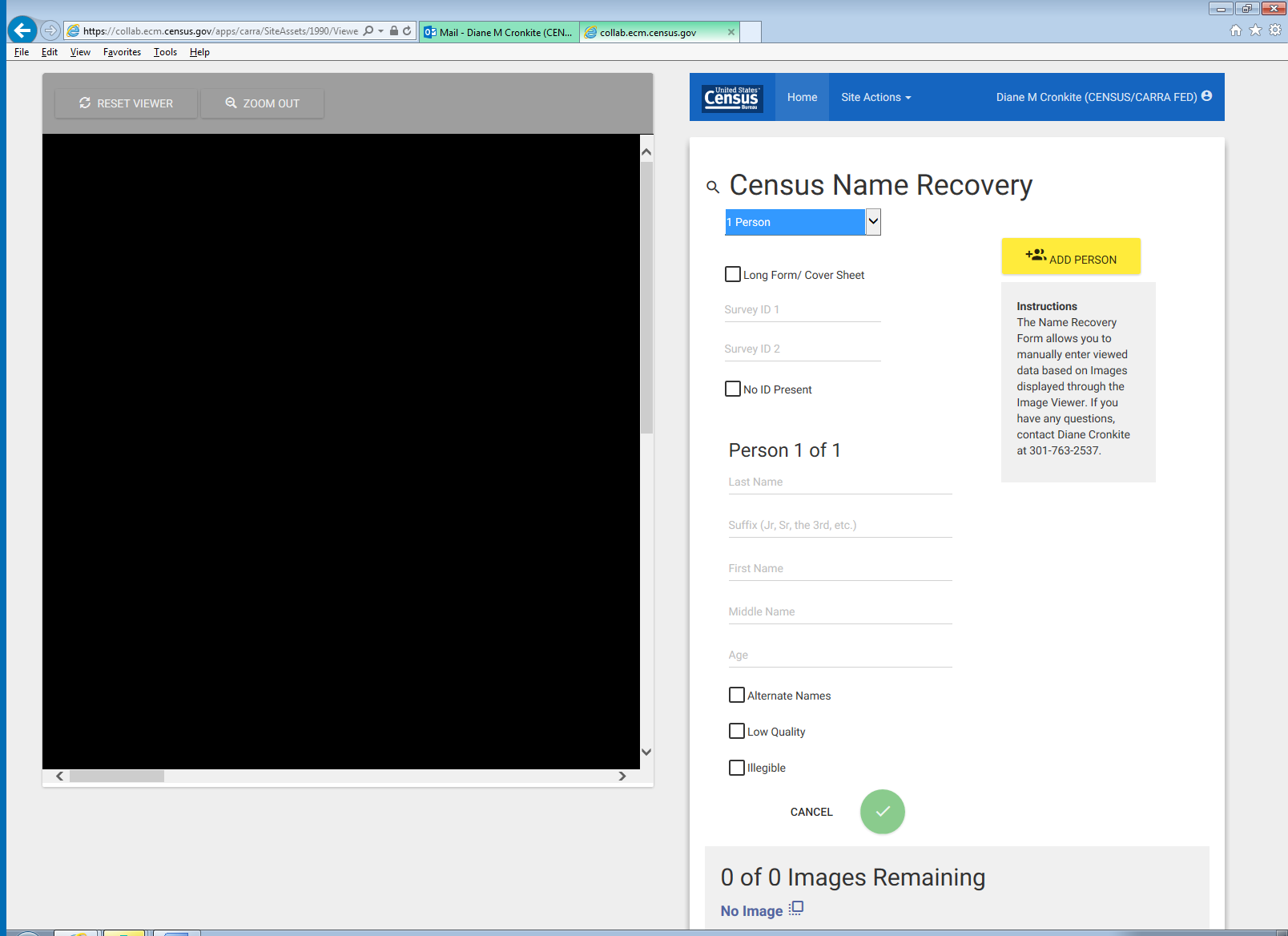 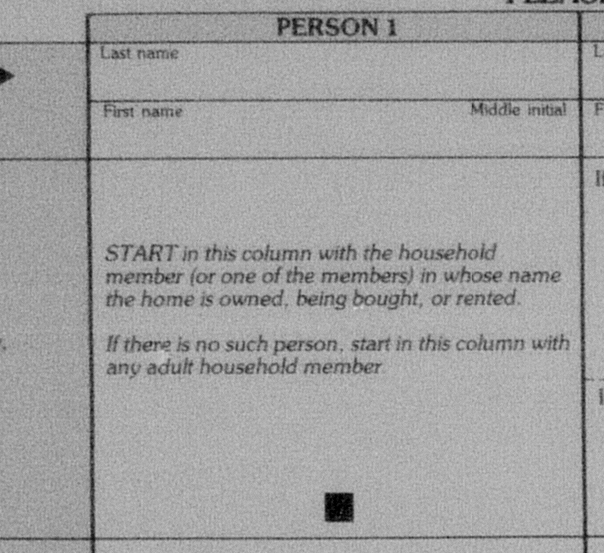 18
Evaluating outputHow often did OCR results match the Ground Truth?
19
Evaluating outputHow often did OCR results match the Ground Truth?
20
Evaluating outputHow often did OCR results match the Ground Truth?
*All results were approved for release by the Census Bureau’s Disclosure Review Board (CBDRB-FY21-ERD002-022).
21
Evaluating outputHow often did OCR results match the Ground Truth?
*All results were approved for release by the Census Bureau’s Disclosure Review Board (CBDRB-FY21-ERD002-022).
22
Evaluating outputHow often did OCR results match the Ground Truth?
*Score of >0.85 on the Jaro-Winkler string comparator
*All results were approved for release by the Census Bureau’s Disclosure Review Board (CBDRB-FY21-ERD002-022).
23
Overview
What we are doing
Record linkage at the Census Bureau
Expanding the infrastructure
Project status
24
1960-1990 recovery started in June 2021
1940 census
2000 census
2010 census
ACS
IPUMS Linked Samples
NBER Census Linking Project 
1850-1940
25
Expected Longitudinal Infrastructure by 2026
1850-2020 Decennial Censuses
Administrative Records
Examples: SSA Numident, Medicare, Medicaid
Major Federal Surveys
American Community Survey (2001-present)
Current Population Survey (1973, 1978-present)
American Housing Survey (1983-present)
Survey of Income and Program Participation (1984-present)
User-provided Data
Examples: clinical trials, administrative records, surveys
26
Federal Statistical Research Data Centers
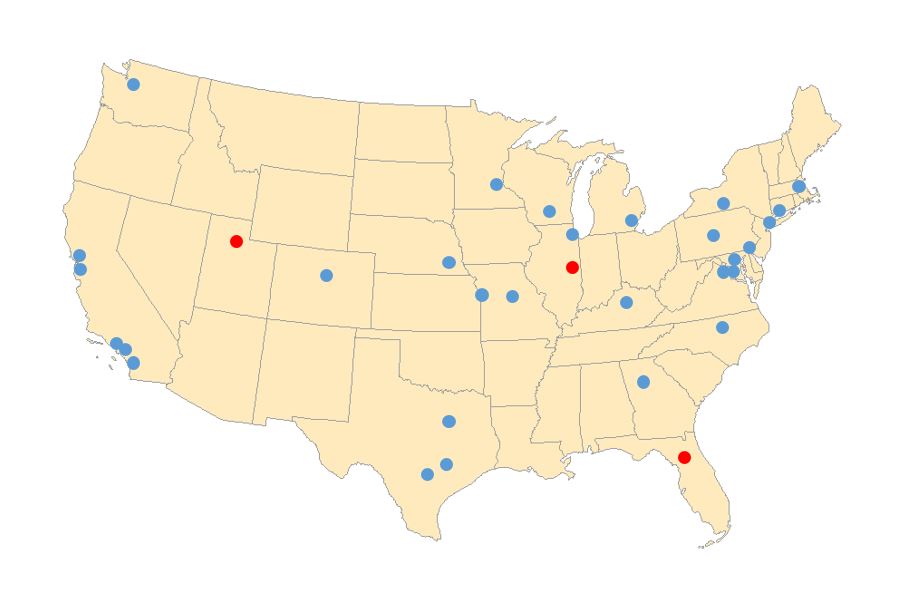 27
Questions?
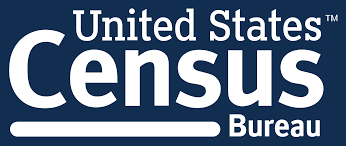 Katie Genadek
katie.r.genadek@census.gov
Trent Alexander
jtalex@umich.edu
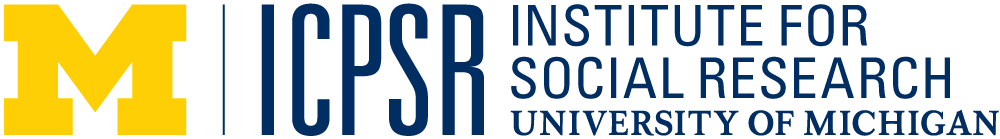 28